COLEGIO VILASECA ESPARZA DESDE 1962,  61 AÑOS SIRVIENDO A LOS NIÑOS Y LOS JÓVENES NOS RESPALDAN
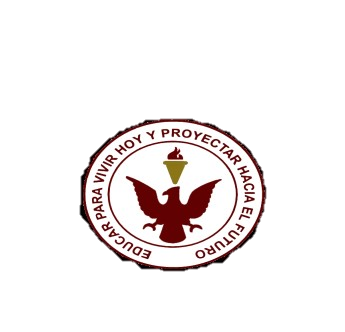 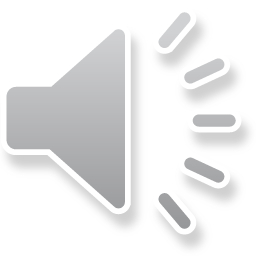 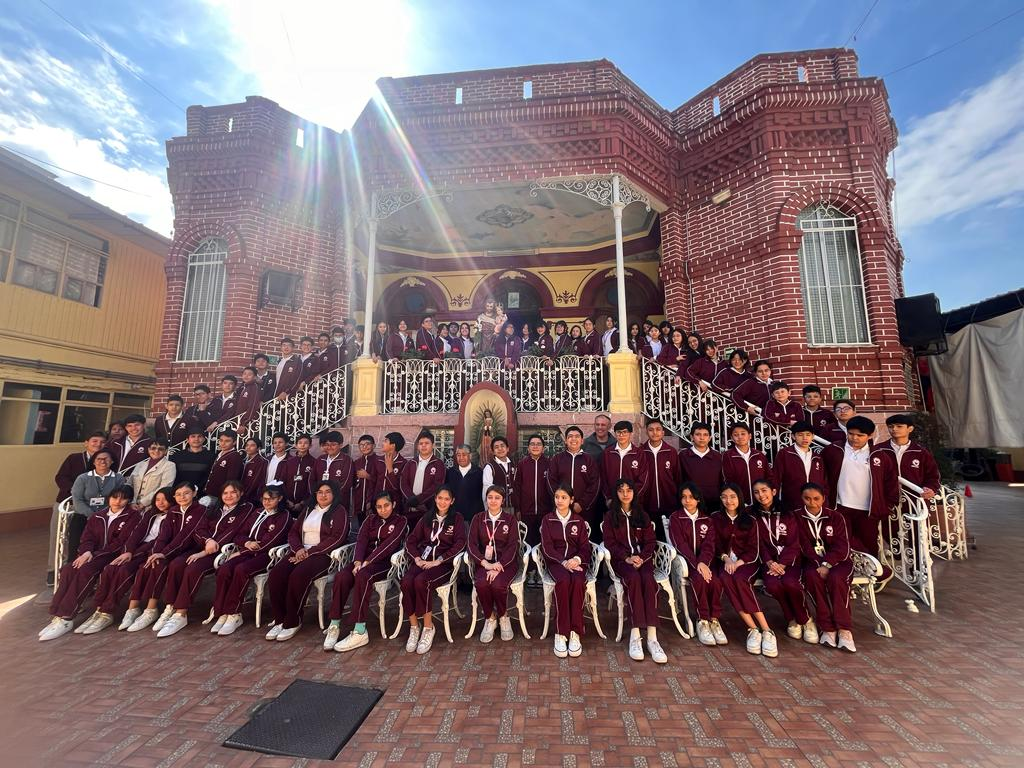 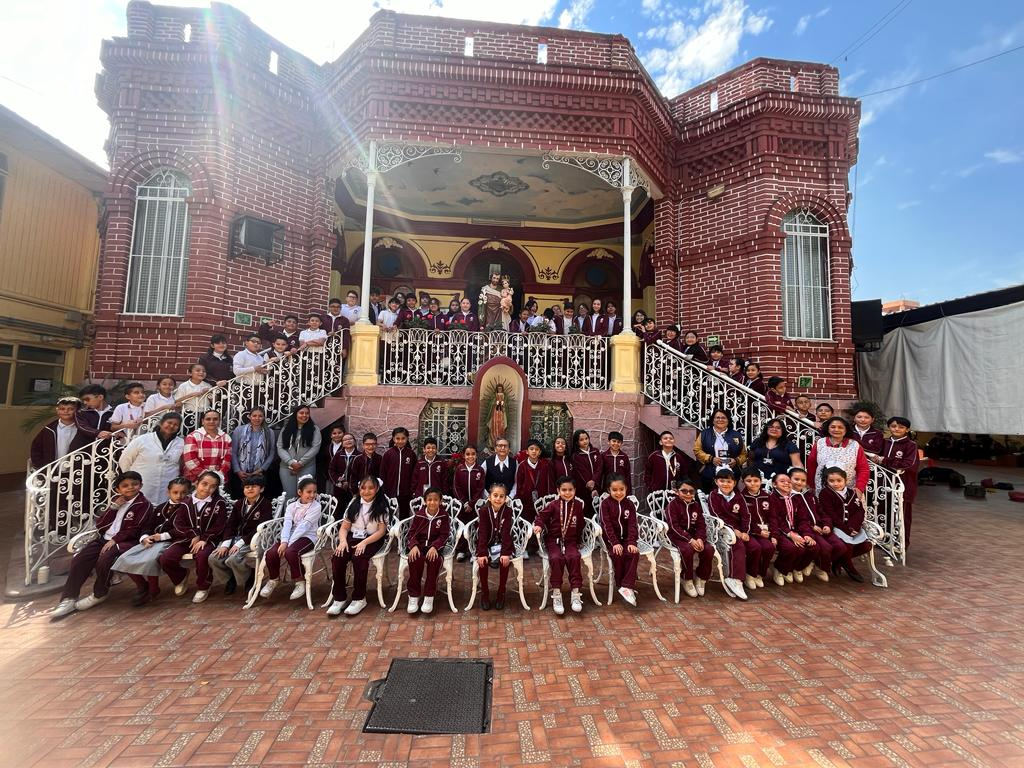 Ven con nosotros y forma parte de nuestra familia Vilaseca Esparza
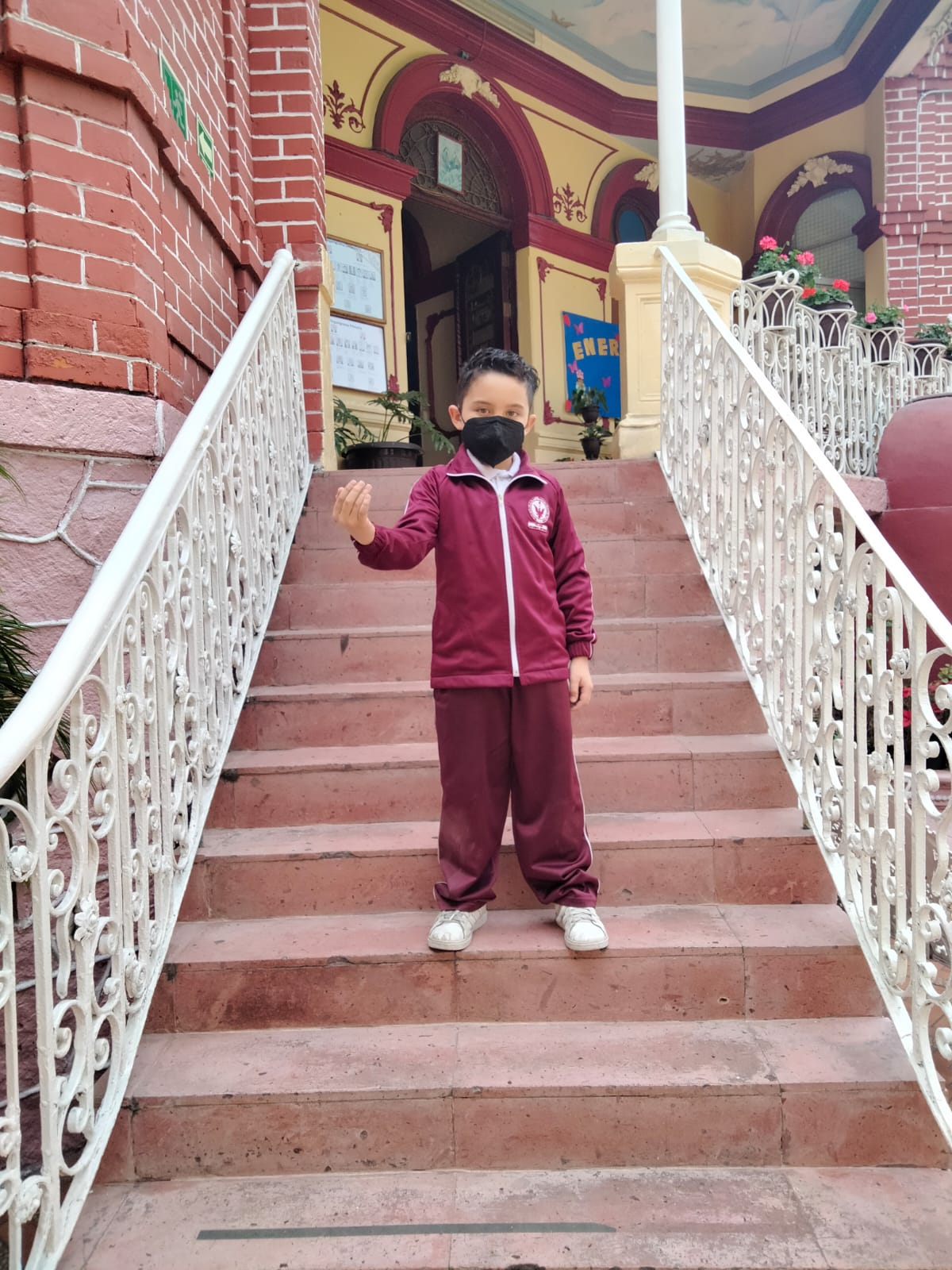 Educamos para Vivir Hoy
Y proyectar hacia el Futuro
Calidad en la formación humana, Espiritual y académica,
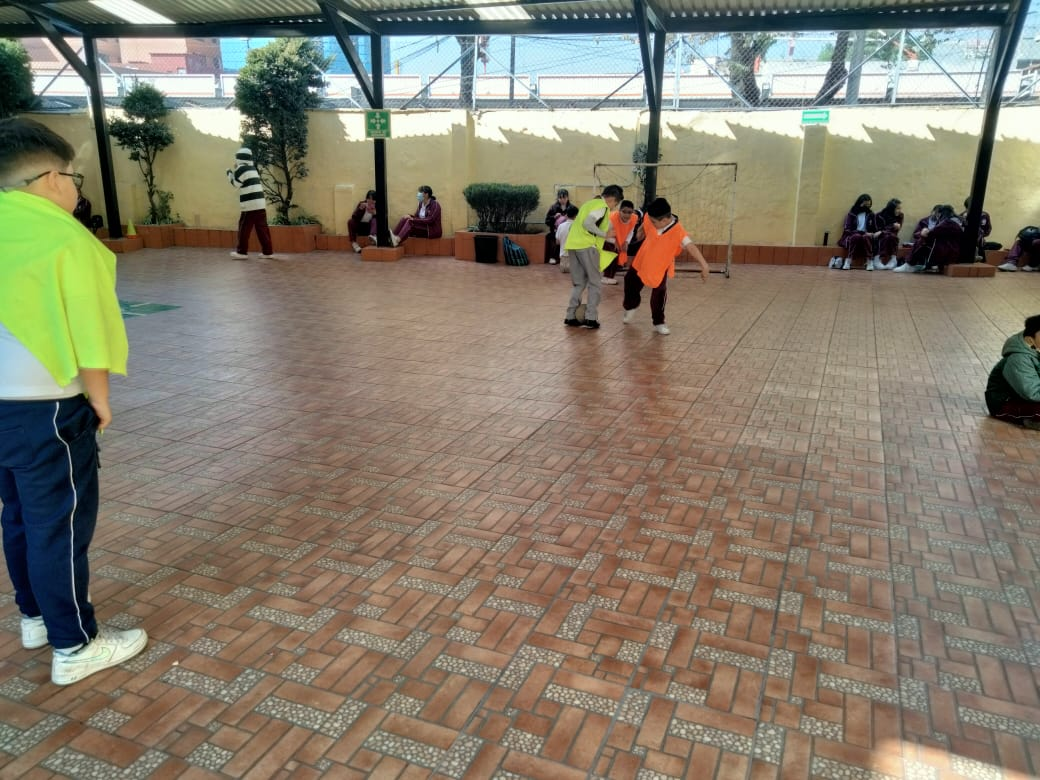 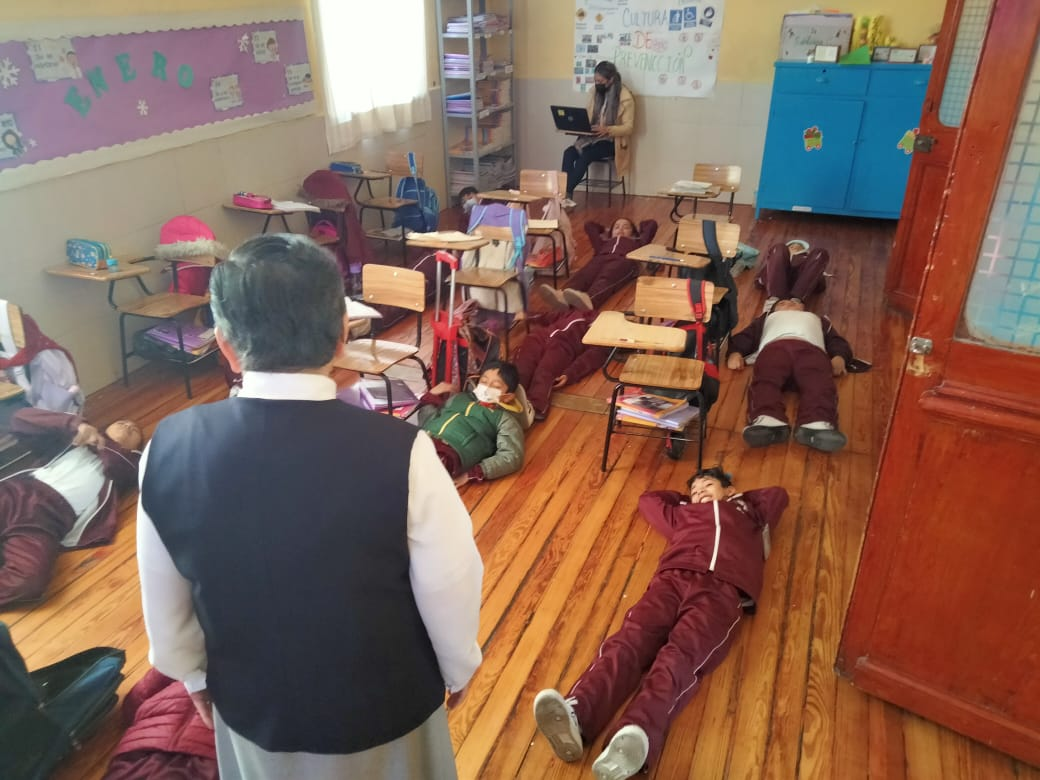 Entrega en la labor educativa
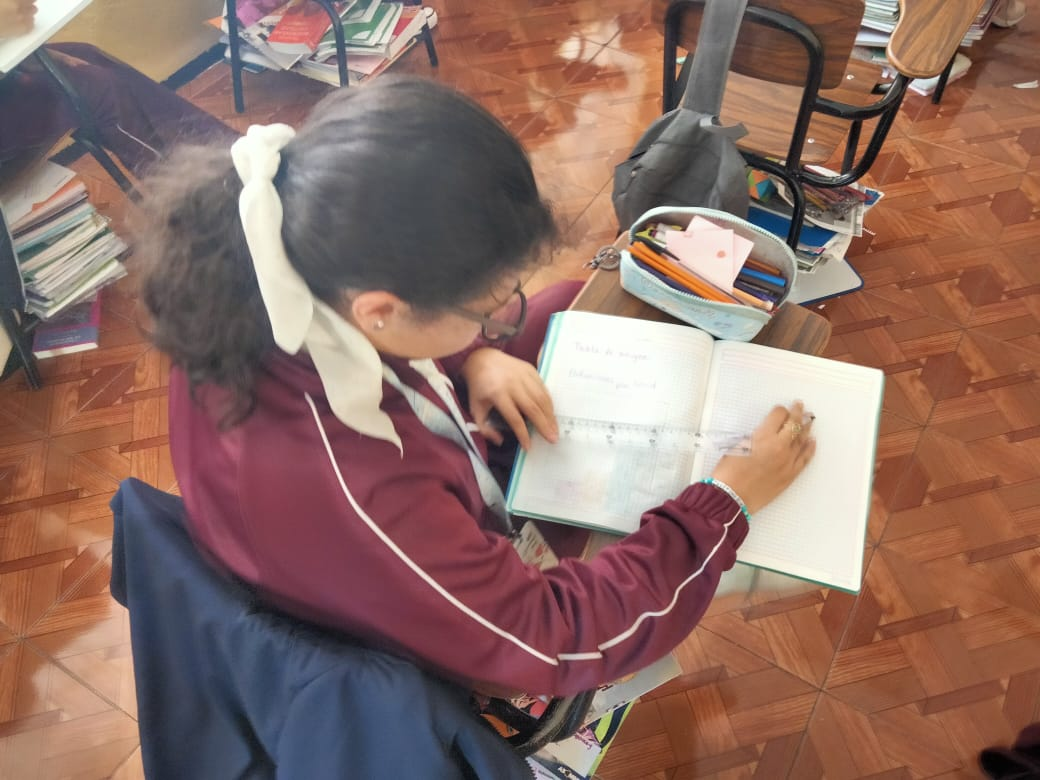 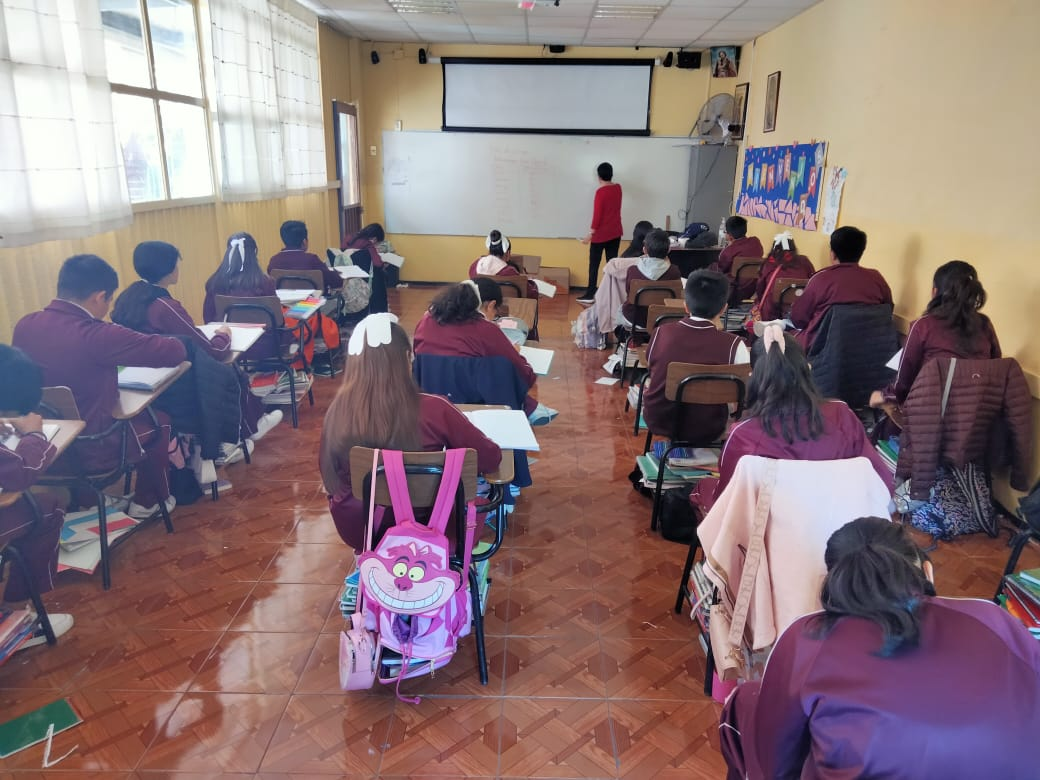 Competencia en el conocimiento
ESTAMOS EN ALBERT 9 COLONIA ALBERT JUNTO AL METRO PORTALES, ESQUINA CON CALZADA DE TLALPAN
COLEGIO VILASECA ESPARZA
Informes WhatsApp 5537186132
No lo pienses más, ven y conócenos